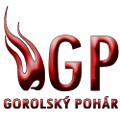 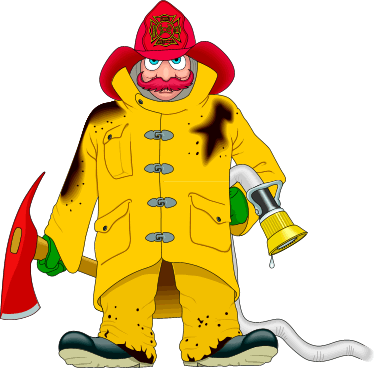 1.ročník v požárním
                    útoku
Hřiště TJ  Sokol Hrádek
28.6.2014 od 15.00 hod.
Srdečně zve SDH Hrádek
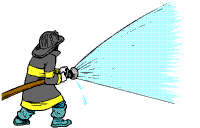 Občerstvení a hudba
             zajištěna